الادارة الصفية
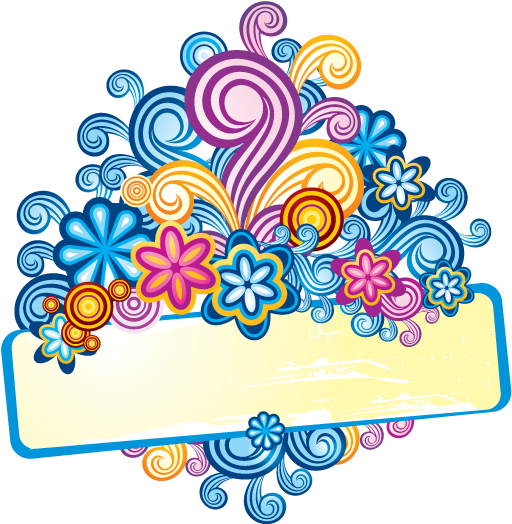 السلام عليكم ورحمـة الله وبركاته
الاسم
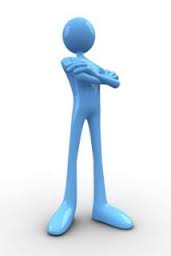 الاعتمادات
الاعتمادات
الاعتمادات
الاعتمادات
الاعتمادات
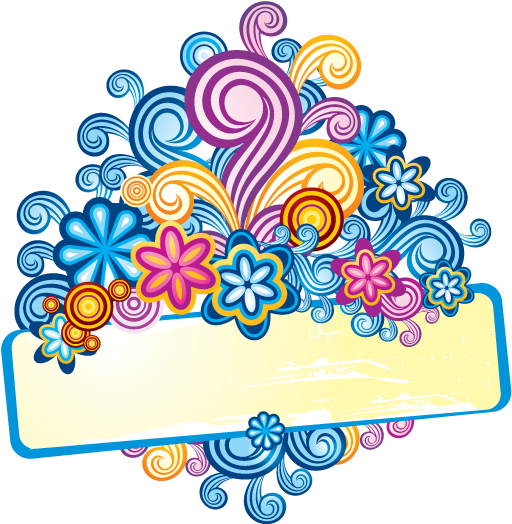 الدورات التي قدمتها
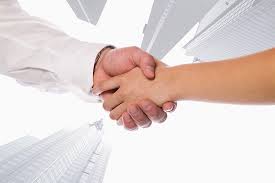 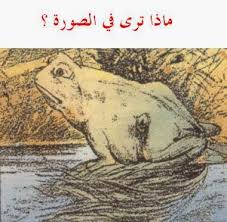 الاتفاقيات
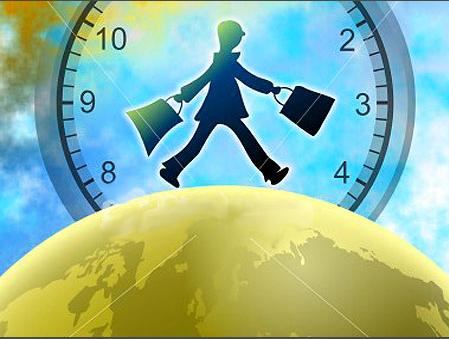 الإلتزام بوقت البرنامج وفترات الاستراحة
 دليل وعيك
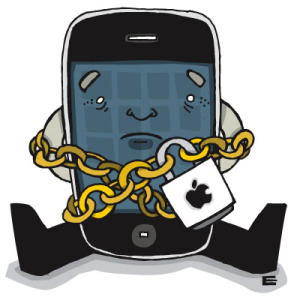 لاتدع هاتفك المتنقل يشوش أفكار من حولك
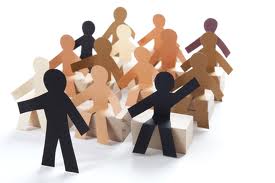 الأسئلة والنقاش متاحة في محتوى البرنامج
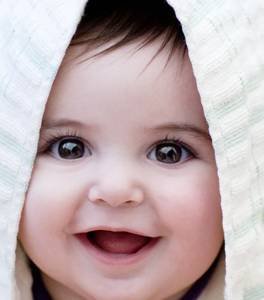 إبتسامتك و تعاونك دليل حب العمل الجماعي
الهدف العام للبرنامج التدريبي
صمم هذا البرنامج المركّز للمدرسين، في جميع المستويات وعلى اختلاف التخصصات، الذين يريدون تحقيق أثر إيجابي في مجال عملهم، ومؤسساتهم، ووظائفهم، وتطوير أنفسهم. 

تم تطوير البرنامج وتصميمه بشكل يلبي الحاجة إلى المهارات اللازمة للمدرسين في القرن الواحد والعشرين.
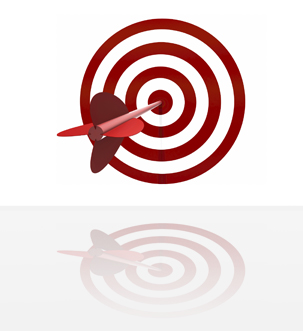 الأهداف التفصيلية للبرنامج التدريبي
بنهاية هذا البرنامج التدريبي نتوقع أن المشاركون قد حققوا النتائج الآتية (بمشيئة الله )
التعرف على مفهوم الإدارة الصفية.
تعلم وضع قواعد الإدارة الصفية.
التدرب على مهارات إدارة الصف.
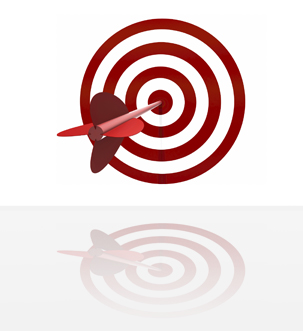 محاور الدورة
الإدارة الصفية
(مفهومها – عناصرها – أنماطها – مجالاتها)
مقدمة
تشهد العشريات الأخيرة – عالميا – جهودا مكثفة لتحسين مردود المنظومات التربوية و تفادي العجز القائم فيها، فانصب الاهتمام ليس فقط على المادة الدراسية – كما كان سابقا – و التحكم فيها، بل أدرك مختلف المهتمين بالمجال التربوي و المختصين فيه أنه للتكفل الجدي بالتعليم لا بد من معرفة أحسن الأقطاب الثلاثة للوضعية التعليمية و هم :
المتعلم
المعلم
المادة الدراسية
مكونات الصف الدراسي
المعلم
المادة الدراسية
المكونات
المتعلم
التفاعل
المعلم
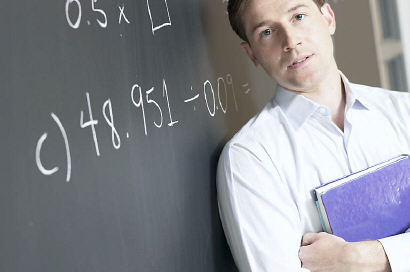 مما لا شك فيه أن المعلم في كل حركة و تعبير لوجهه و لباسه و أسلوبه و نظراته يترك في نفسية التلميذ شيئا فرديا من شخصيته و ذاته
المتعلم
الإدارة الفعالة لبيئة التعليـم  و التعلم تتطلب من المعلم أن يقف على كافة النواحي المتصلة بالتلاميذ من حيث نموهم و تعلمهم
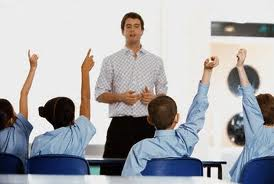 التفاعل بين المعلم والمتعلم
أن التعليم عملية تعاون و نشاط مشترك بين المعلم و المتعلم ، فلكل منهما دوره المكمل للآخر ، فالمعلم ينظم نشاطه التعليمي من خلال التخاطب و الاحتكاك اليومي مع التلميذ و بواسطة و سائل مادية أخرى ، و المتعلم يستجيب بالجهد المبذول للتعلم و بخبراته الخاصة حتى تتم العملية التعليمية وفقا للأهداف المسطرة
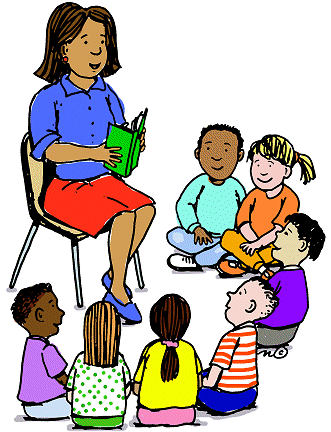 المادة الدراسية
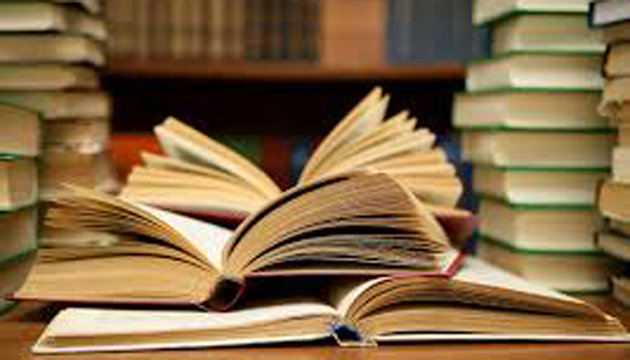 الاهتمام بالمادة الدراسية يرجع إلى إبراز النظرة الجديدة للمادة الدراسية و تغيير النظرة التي تعتبر أن المادة الدراسية معرفة مسبقة و نهائية و لا مجال لتغيرها أو استبدالها رغم شعورنا بقصورها و محدوديتها
مفهوم الإدارة الصفية
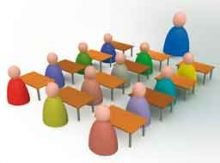 مجموعة من النشاطات التي يؤكد فيها المعلم على إباحة حرية التفاعل للتلاميذ في غرفة الصف
أهمية الإدارة الصفية
توفير المناخ التعليمي الفعال
توفير البيئة الآمنة والمطمأنة للطلاب
رفع مستوى التحصيل العلمي والمعرفي لدى التلاميذ
مراعاة النمو المتكامل للتلميذ
حديثاً
دور المعلم
قديما
الاهتمام بالنمو المتكامل للتلميذ من جميع النواحي الجسمية والعقلية والانفعالية والاجتماعية.
الاهتمام بمشكلات التلاميذ التحصيلية والنفسية.
توفير المناخ الديمقراطي الذي يعطي فرصة للتلاميذ للتعبير عن آرائهم وأفكارهم 
وطرح الأسئلة .
التخطيط الجيد لعمليات التعليم والتعلم.
فعندما كان دور المدرسة يتجه نحو تحقيق الكفاية التعليمية والمعرفية ونقل التراث للأجيال الجديدة ، كان على المعلم أن يقوم بهذا الدور من خلال أسلوب التلقين ، حيث كان ينظر إلى المعلم على أنه المصدر الأساسي للمعرفة ولتوصيل المعلومات ، ومن أجل تحقيق ذلك فإن على المعلم أن يضمن عملية الضبط والنظام في غرفة الصف حتى يضمن جواً من الهدوء التام من قبل التلاميذ
أنماط الإدارة الصفية
النمط الفوضوي
يسود هذا النمط لدى المعلمين ضعاف الشخصية، والمهملين الغير قادرين على جذب انتباه الطلاب فتجد التلاميذ يتنقلون بين المقاعد المختلفة ويتصرفون وفقاً لأهوائهم في غرفة الفصل دون الإحساس بوجود ضوابط لتصرفاتهم
النمط التسلطي
ويتميز هذا النمط بمناخ صفي يتصف بالقهر والإرهاب والخوف، حيث يرى المعلم في نفسه مصدراً رئيساً بل ووحيداً للمعلومات، وينتظر من تلامذته الطاعة التامة لتعليماته وأوامره مزاجياً في علاقته بالتلاميذ فهو الذي يمتلك القدرة على الثواب والعقاب
النمط الديمقراطي
وهو ذلك النمط الذي يوفر الأمن والطمأنينة لكل من التلميذ والمعلم، حيث يسوده جو التفاعل الإيجابي بين المعلم وتلامذته من جهة وبين التلاميذ أنفسهم من جهة أخرى، وهو يراعي النمو المتكامل للتلميذ من كل جوانبه الجسدية والنفسية، حيث يعطي للتلميذ الفرصة في التعبير عن نفسه، والتواصل والتحاور مع زملائه مما يوفر إمكانية التعلم بالأقران
عناصر عملية إدارة الصف
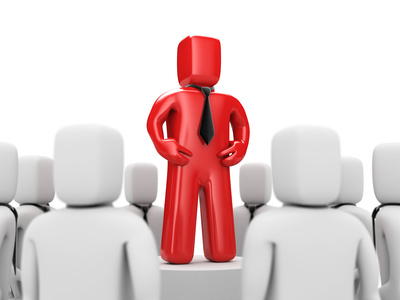 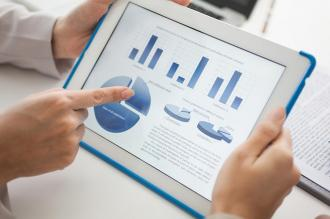 القيادة
التخطيط
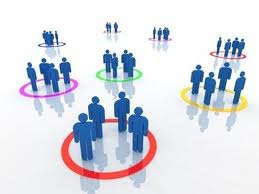 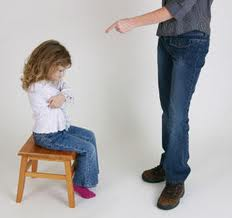 التقويم
التنظيم
المجالات الهامة للإدارة الصفية
المجال الأول
 المهمات الإدارية العادية في إدارة الصف
المهمات الإدارية العادية في إدارة الصف
تفقد الحضور والغياب
توزيع الكتب والدفاتر
تأمين الوسائل والمواد التعليمية
المحافظة على ترتيب مناسب للمقاعد
المجال الثانى
المهمات المتعلقة بتنظيم عملية التفاعل الصفي
أصناف التفاعل اللفظي الصفي في التصنيف الأخير
كلام المعلم غير المباشر
كلام المعلم غير المباشر
يتقبل المشاعر 
يتقبل أفكار التلاميذ ويشجعها
يطرح أسئلة على التلاميذ
يطرح أسئلة عريضة
يحاضر ويشرح

ينتقد أو يعطي توجيهات
أنماط غير مرغوب فيها لأنها لا تشجع حدوث التفاعل الصفي
استخدام عبارات التهديد والوعيد
إهمال أسئلة التلاميذ واستفساراتهم وعدم سمعها
فرض المعلم آراءه ومشاعره الخاصة على التلاميذ
الاستهزاء أو السخرية من أي رأي لا يتفق مع رأيه الشخصي
أنماط غير مرغوب فيها لأنها لا تشجع حدوث التفاعل الصفي
استخدام الأسئلة الضيقة
احتكار الموقف التعليمي من قبل المعلم دون إتاحة الفرصة للتلاميذ للكلام
النقد الجارح للتلاميذ سواء بالنسبة لسلوكهم أم لآرائهم
التسلط بفرض الآراء أو استخدام أساليب الإرهاب الفكري
المجال الثالث
المهمات المتعلقة بإثارة الدافعية للتعلم
المهمات المتعلقة بإثارة الدافعية للتعلم
ومن أجل زيادة دافعية التلاميذ للتعلم ينبغي على المعلمين القيام باستثارة إنتباه تلاميذهم والمحافظة على استمرار هذا الانتباه ، وأن يقنعوهم بالالتزام لتحقيق الأهداف التعليمية ، وأن يعملوا على استثارة الدافعية الداخلية للتعلم بالإضافة إلى استخدام أساليب الحفز الخارجي للتلاميذ الذين لا يحفزون للتعلم داخلياً ، ويرعى علماء النفس التربوي وجود مصادر متعددة للدافعية منها:
الإنجاز باعتباره دافعاً 
القدرة باعتبارها دافعاً
الحاجة إلى تحقيق الذات كدافع للتعلم
ينبغي على المعلم مراعاة المبادئ التالية في حالة اضطراره استخدام العقوبة
يمثل تعزيز المعلم للسلوك الايجابي لدى تلميذ عقوبة للتلميذ الذي يقوم بسلوك سلبي
ينبغي ألا تأخذ العقوبة شكل التجريح والإهانة ، بل يجب أن يكون الهدف منها تعليمياً وتهذيبياً
يجب أن لا يتصف العقاب بالقسوة ، وأن لا يؤدي إلى الإيذاء الجسمي أو النفسي وأن لا يأخذ صفة التشهير بالتلميذ
يجب الابتعاد عن العقوبات الجماعية وينبغي أن لا تؤثر عملية العقوبة على الموقف التعليمي
المجال الرابع
المهمات المتعلقة بتوفير أجواء الانضباط الصفي
ممارسات تحقيق الانضباط الصفي الفعال لإتاحة فرص التعلم الجيد للتلاميذ
أن يعمل المعلم على توضيح أهداف الموقف التعليمي للتلاميذ
أن يحدد الأدوار التي يتحملها التلاميذ في سبيل بلوغ الأهداف التعليمية المرغوب فيها
أن يوزع مسؤوليات إدارة الصف على التلاميذ جميعاً ، حيث يحرص على مشاركة التلاميذ في تحمل المسؤوليات كل على ضوء قدراته وإمكاناته
أن يتعرف على حاجات التلاميذ ومشكلاتهم ، ويسعى إلى مساعدتهم     على مواجهتها
ممارسات تحقيق الانضباط الصفي الفعال لإتاحة فرص التعلم الجيد للتلاميذ
أن ينوع في الوسائل الحسية للإدراك فيما يختص بالسمع واللمس والصبر
أن يجنب التلاميذ العوامل التي تؤدي إلى السلوك الفوضوي
أن يخلق أجواء صفية تسودها الجدية والحماس واتجاهات العمل المنتج
أن يفسح المجال أمام التلاميذ لتقييم سلوكهم وتصرفاتهم على نحو ذاتي
تمرين
التعبير عن العضو الواحد في الفريق
الانضباط الصفي
مفهوم الانضباط الصفي
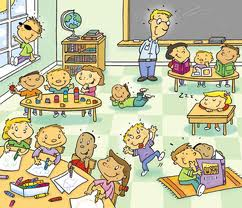 استخدام المعلم لاستراتيجيات تربوية محددة تسهل حصول التلاميذ على أفضل مستوى من التعلم والنمو الشخصي
أنواع الانضباط الصفي
الانضباط الخارجي
الانضباط الداخلي
يشير الانضباط الخارجي بالتحكم في سلوك الطلبة بطرق مختلفة ومتباينة وتلقي الأوامر والتعليمات من أطراف خارجية أعلى مرتبة منهم ، وفي حالتنا هذه من المعلم إلى الطلبة ، وإجبارهم على الالتزام بالقوانين المدرسية وعدم الخروج عليها ،وهو في الغالب ما يكون انضباطا عقابيا ، أي أن الذين لا يطيعون الأوامر وينفذون التعليمات يتحملون النتائج التي تترتب على ذلك أي بمعنى آخر تخويف الطالب من أجل                  ضبط سلوكه
الانضباط الذاتي عملية تربوية بالمعنى الواسع يشتمل على كل الممارسات والعوامل البيئية التي تسهم في تطوير سلوك هادف منضبط ذاتيا لدى الطالب وهو بهذا المعنى يتضمن الإجراءات العلاجية بالإضافة إلى الإجراءات الوقائية ويركز هذا المفهوم من الانضباط على ضرورة وجود اتفاق بين الطلاب وقوانين المدرسة وتعليماتها حتى يتحول الضبط والنظام إلى مسألة                 انضباط ذاتي
أهداف الانضباط الصفي
تحقيق أكبر قدر من التعاون بين التلاميذ ومعلميهم
تعويد التلاميذ على حسن الإصغاء
تيسير عملية الاتصال والتواصل بين المعلم وتلاميذه
إفساح المجال للمعلم لكي يختار الطرق والأساليب والأنشطة التي تهيئ فرصا مناسبة للتعلم الجيد
العوامل المؤثرة في النظام الصفي
العوامل التي تتعلق بالمدرسة
الامكانيات المدرسية
حجم المدرسة وعدد الصفوف فيها
سعة الغرفة الصفية
موقع المدرسة
العوامل التي تتعلق بالتلميذ
جنس التلميذ
مستوى تحصيل التلميذ
العوامل الشخصية وخصائص التلميذ
سلوك التلميذ
العوامل التي تتعلق بالمعلم
جنس المعلم
خصائص المعلم الشخصية والأدائية
تأهيل المعلم الأكاديمي والمسلكي
اتجاهات المعلم نحو مهنة التدريس ونحو الطفل
أسباب المشكلات الصفية
الملل والضجر
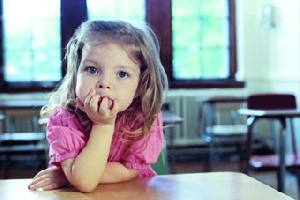 تشير إحدى الدراسات إلى أن أغلب أوقات الملل والضجر التي يقضيها الطلاب في حياتهم تكون في بعض الحصص المدرسية ، التي يكون محتوى المادة وأسلوب التدريس فيها                    يدعو إلى الشعور بالملل
الإحباط والتوتر
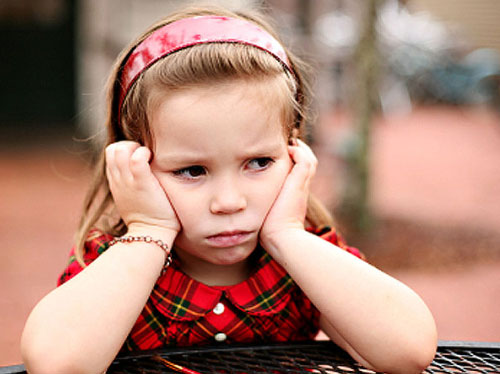 قد يلجأ الطلاب إلى المشكلات الصفية نتيجة شعورهم بالإحباط والتوتر أثناء الحصة ، فيمكن أن تعزى هذه المشكلات إلى كثرة القوانين والقيود التي يضعها المعلم ، مما يؤدي إلى                            إرباك الطلاب وتوترهم
العدوان
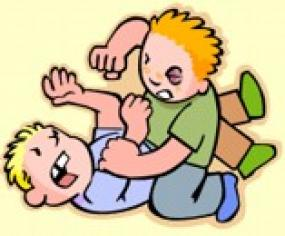 عندما يشعر الطلاب بالإحباط يمكن أن تصدر عنهم سلوكيات تتميز بالعنف والمشاكسة أثناء الحصة تعبيرا عن الغضب وعدم الرضا
ميل الطلاب إلى جذب الانتباه
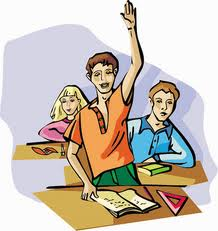 بالرغم من أن الطلاب يقصدون جذب الانتباه ، إلا أن بعضهم قد يفشل في تحقيق ذلك بسلوك مرغوب فيه ، والقيام بالشغب في الصف كالتشويش والإزعاج بقصد أو بغير قصد
الصياح والشغب
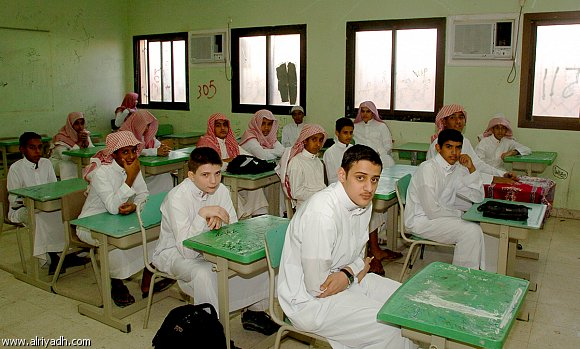 قد يسمع المعلم أصواتا في غرفة الصف دون معرفة مصدرها ، إذ يتبادل بعض الطلبة أطراف الحديث ، ويتهامسون أثناء الشرح ، ويجيبون عن الأسئلة بصوت عال دونما إذن ، وقد يصيحون عاليا : ( أنا يا أستاذ ) رغبة منهم في المشاركة
السلوك الانعزالي
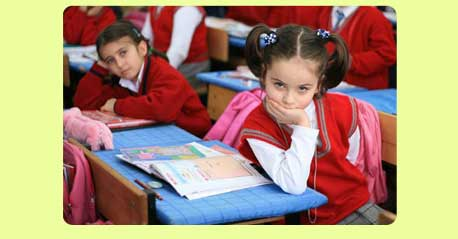 يفتقر بعض الطلاب إلى الثقة بالنفس فيمتنعون عن المشاركة بفعالية في الأنشطة الصفية ، وربما تركوا بعض الأسئلة عليهم بدون حل في دفاترهم دون أن يسألوا المعلم أو حتى                          زملاءهم عنها
مصادر المشكلات الصفية
المشكلات التي تنجم عن سلوكيات المعلم
القيادة المتسلطة جدا
القيادة غير الراشدة أو الحكيمة
ردود فعل المعلم الزائدة للمحافظة على كرامته
الاضطراب في إعطاء الوعود والتهديدات
مشكلات تنجم عن الجو العائلي للتلميذ
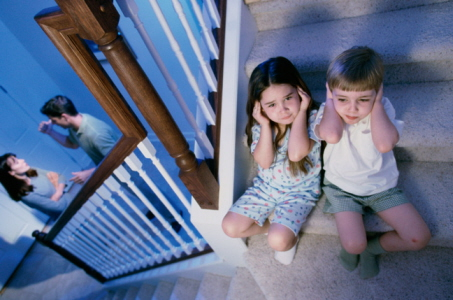 المشكلات المتعلقة بإدارة المدرسة
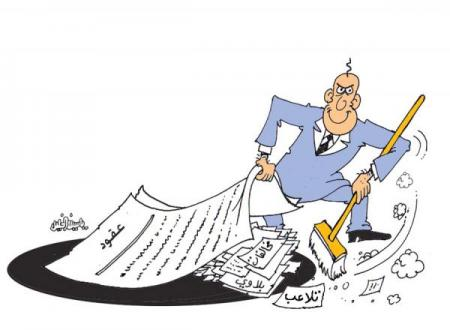 المشكلات المتعلقة بتركيب الجماعة الصفية
العدوى السلوكية وتقليد الطلاب لزملائهم
الجو العقابي الذي يسود الصف
الإحباطات الدائمة والمستمرة
غياب الاستعدادات للأنشطة والممارسات الديمقراطية
المشكلات المتعلقة بالطالب نفسه
مستوى القدرة العقلية للطالب
العوامل الصحية
شخصية الطالب
المشكلات التي تنجم عن النشاطات التعليمية الصفية
صعوبة اللغة التي يستخدمها المعلم
قلة الإثارة في الوظائف التي يحددها المعلم لطلابه
اقتصار النشاطات الصفية على الجوانب اللفظية
عدم ملائمة النشاطات التعليمية لمستوى الطلاب
أنوع تعديل السلوك الصفي
تعديل السلوك الصفي بزيادة حدوث السلوك
التعزيز السلبي
التعزيز الايجابي
تعديل السلوك الصفي بتقليله أو حذفه
الانطفاء
العقاب
الإشباع
تعديل السلوك الصفي بتكوين عادات جيدة
النمذجة
التسلسل
التشكيل
تمرين
طرف واحد أم طرفان؟
المشكلات الصفية
(أسبابها – علاجها)
بعض المشكلات السلوكية الصفية وأسبابها وحلولها
الصياح والشغب
الحلول الإجرائية المقترحة
الأسباب المحتملة للمشكلة
فصل التلميذ وقرينه وقرينه عن بعضهما بنقل أحدهما إلى مكان آخر 
مقابلة المعلم للتلميذ والتحدث معه بأسلوب إنساني وجاد حول سلبية الإجابة بدون إذن.
عدم توجيه أية أسئلة صفية للطالب الذي يتحدث بصوت عال أو يجيب على أسئلة المعلم دون السماح منه بذلك.
تنبيه الطالب الذي يتحدث مع الزميل في أثناء الشرح والطلب منه بالالتزام بالهدوء
حب الظهور أو التظاهر بالمعرفة لجذب انتباه الأقران.
الاختلاف مع القرين أو تعارض رغباتهما في مسألة معينة.
عدم معرفة الطلاب نظام وآداب السلوك في الصف .
عدم محبة الطالب لقرينه نتيجة صفة شخصية فيه .
أساس الطالب بالغيرة نتيجة تفوق زميله .
نوع التربية الأسرية للطالب .
السلوك العدواني
الحلول الإجرائية المقترحة
الأسباب المحتملة للمشكلة
تعليم الطفل كيف يتحمل الإحباط على الأقل للدرجة التي تجعله لا يضار من الإحباطات التي تحدث في الحياة اليومية للأطفال.
على المعلم ألا يستعمل العدوان لضبط سلوك الطفل العدواني .
على المعلم أن يعمل على إيقاف السلوك العدواني ،وأن لا يتغاضى عن سلوك الطفل العدواني ،وألا يسمح لهذا السلوك بأن يتكرر.
قد يكون مكتسب من خلال الخبرات التي يمر بها الفرد والمتمثلة في السلوكيات العدوانية.
من الممكن أن يكون نتيجة لما يواجهه الفرد من احباطات متكررة 
عدم قدرة الأطفال على إدراك متى يشعرون بالانزعاج أو الإحباط فتنفجر هذه المشاعر في نوبة غضب.
أن الأولاد الذين يأتون من بيوت يكون الأب غائبا عنها فترة طويلة يظهرون تمردا أحيانا.
السلوك الانعزالي
الحلول الإجرائية المقترحة
الأسباب المحتملة للمشكلة
الخوف من الآخرين.
محاكاة الوالدين.
عدم توفر الأمن وعدم الثقة بالنفس.
تنشئة الطفل الاجتماعية غير السليمة.
نقص المهارات الاجتماعية.
عدم القدرة على التكيف مع المواقف الجديدة ويرجع ذلك إلى الفشل المتكرر الذي قابله
في حياته الأولى.
رفض الوالدين للرفاق.
استخدام عدد متنوع من الأساليب والطرق التدريسية الممتعة التي تتطلب سلوكيات حركية ،لفظية لتوفير مستوى معقول من الإثارة داخل غرفة الفصل.
تدريب الطفل على الاسترخاء العضلي التام فعندما يسترخي الطفل يتخيل نفسه يقوم بخطوات سلوكية اجتماعية صغيرة لم يكن قادرا عليها .
السلوك الانعزالي
الحلول الإجرائية المقترحة
الأسباب المحتملة للمشكلة
الخوف من الآخرين.
محاكاة الوالدين.
عدم توفر الأمن وعدم الثقة بالنفس.
تنشئة الطفل الاجتماعية غير السليمة.
نقص المهارات الاجتماعية.
عدم القدرة على التكيف مع المواقف الجديدة ويرجع ذلك إلى الفشل المتكرر الذي قابله
في حياته الأولى.
رفض الوالدين للرفاق.
استخدام عدد متنوع من الأساليب والطرق التدريسية الممتعة التي تتطلب سلوكيات حركية ،لفظية لتوفير مستوى معقول من الإثارة داخل غرفة الفصل.
تدريب الطفل على الاسترخاء العضلي التام فعندما يسترخي الطفل يتخيل نفسه يقوم بخطوات سلوكية اجتماعية صغيرة لم يكن قادرا عليها .
التسرب الفكري من جو الحصة
الحلول الإجرائية المقترحة
الأسباب المحتملة للمشكلة
استخدام التقنيات التربوية وطرائق التعليم الحديثة .
تنظيم البيئة المادية لغرفة الصف.
تشجيع الطالب على الانهماك بالموقف التعلمي التعليمي 
تعزيز الانتباه ومقاومة التشتت.
قد يقوم المعلم بمعالجة حالة عدم الانتباه بإزالة الظروف المسببة لعدم الانتباه وقلة المشاركة.
نقل التلميذ من مكانه إلى مكان آخر يبعده عن مشاهدة ما يدور خارج الغرفة الصفية.
أولا : العوامل الداخلية :
الحالة الجسمية والنفسية.
القدرات العقلية .

ثانيا : العوامل الخارجية :
المناخ النفسي الذي يسود غرفة الصف .
البيئة المادية لغرفة الصف .
الأنشطة الصفية في الدرس .
بعض المشكلات الصفية التعليمية والأكاديمية
ضعف  التحصيل الدراسي للطالب
الحلول الإجرائية المقترحة
الأسباب المحتملة للمشكلة
مشاكل الطالب الأسرية أو الشخصية.
عدم الدافعية لدى الطالب للتعلم المدرسي .
البيئة المادية والحالة النفسية والاجتماعية للصف المدرسي .
صعوبة المادة الدراسية .
افتقار الأنشطة والمثيرات في الحصص المقررة .
شخصية المعلم وميوله السلبية وأسلوب معاملته مع الطلاب .
الاهتمام بالطالب في المناقشات الصفية والأنشطة ، ومتابعة ما يطلب منه من مهام تعليمية بشكل متواصل.
العمل على تبسيط المادة التعليمية للطلاب ، وتوظيف المثيرات الحسية في طرق التدريس.
التنويع في الأسئلة التي تتضمنها الامتحانات ، مع مراعاة الفروق الفردية.
مشكلة أداء الواجب المدرسي
الحلول الإجرائية المقترحة
الأسباب المحتملة للمشكلة
مقابلة التلميذ والتعرف على مشاكله الأسرية أو الشخصية .
تقليل الواجب المدرسي لدرجة يكون فيها مقبولا أو ممكنا حله من قبل التلميذ ومفيدا تربويا بنفس الوقت .
نسيق معلم المادة مع المعلمين الآخرين لمسألة التعيينات الدراسية خاصة عند وجود مشكلة أكاديمية تتعلق بأداء الواجب من قبل التلاميذ 
تصحيح الواجبات دائما مرفقا بالتوجيهات المفيدة والمناسبة .
خبرة الطالب لمشكلة أسرية أو شخصية مرحلية .
طول الواجب الكمي أو صعوبته .
كثرة الواجبات  المدرسية بشكل عام 
روتين الواجب أو عدم أهميته وذلك نتيجة إعطاء المعلم التلقائي للواجب دون اهتمام بصياغته أو تعديله .
ميول الطالب السلبية نحو المادة نتيجة صعوبتها أو للمعلم صفة شخصية أو لسلوك يقوم به.
مشكلة عدم المشاركة الصفية
الحلول الإجرائية المقترحة
الأسباب المحتملة للمشكلة
التوزيع المدروس لتلاميذ الصف والذي يقوم على جمع بين تلميذ خجول وآخر نشيط في مقعد واحد .
سعي المعلم إلى التعرف على مشكلة التلميذ الأسرية والاستجابة لها بإيجابية.
تبسيط المعلم المادة وتوضيحها وتشجيع الطلبة على دراستها بحب واندفاع .
اتخاذ الإجراءات المناسبة كالتعزيز السلبي لمن يسخر أو يعلق على زميله .
شعور بعض التلاميذ بالخجل والتردد من الإجابة.
الظروف الاجتماعية والأسرية والتي تساهم في تشتيت انتباه التلاميذ إذا كانت ظروف سلبية .
غموض المادة التعليمية أو عدم فهمها مما يثبط من همة الطلاب .
عدم ثقة الطالب بنفسه وخوفه من الانتقاد والسخرية من أقرانه .
عدم معرفة التلميذ لكيفية المشاركة.
ضعف القدرة  على التركيز أو المثابرة
الحلول الإجرائية المقترحة
الأسباب المحتملة للمشكلة
ربط المعلم للمهمة التعليمية بخبرات واهتمامات التلميذ ومظاهر حياته .
تعرف المعلم على هواية التلميذ ومحور اهتمامه الحقيقي أيا كان نوعه ثم إقرانه بالواجبات التعليمية اللازمة لتعلمه المدرسي .
ملاحظة التلميذ لعدة أيام والتعرف على مقدار التركيز لديه بالدقائق .
خبرة التلميذ لمشكلة شخصية أو أسرية 
افتقار التلميذ للرغبة في تعلم نوع المهمة التعليمية 
عدم قناعة التلميذ لفائدة المهمة التعليمية لحياته أو حاجاته الشخصية 
تركيز اهتمامه ورغبته في عمل أو مهمة ما مختلفة عما يقوم به المعلم
ضعف القدرة لإتباع التعليمات
الحلول الإجرائية المقترحة
الأسباب المحتملة للمشكلة
الفوضوية التي اعتاد عليها التلاميذ دون وجود نظام يقيد إعمالهم 
شعور الطلبة لعدم أهمية التعليمات 
ضعف التلاميذ في القراءة 
عدم قيام المعلم بالتغذية الراجعة حول تطبيق التلاميذ للنظام وعدم محاسبته إياهم في مستوى إتباعهم إياه 
غموض أو صعوبة التعليمات
تأكيد المعلم  علي اهمية تطبيق التعليمات ومحاسبة من لا يطبقها ومكافئة من يطبقها 
العمل على تطبيق الحلول العلاجية لطلبة ذوي الضعف القرائي .
التدرج في التعليمات من البسيط إلى المركب وتبسيط المركب منها لغويا ومعنى .
كيف تسيطر على الموقف التعليمي ؟
استجمع انتباههم قبل البدء بالتدريس
تحقق من إتمام الواجب المطلوب
كن متمكنا من تسيير دفة النقاش بطريقة صحيحة
عرف الطلبة بالمهارة التي سيتم تدريسها
كيف تواجه طلابك وتكسب ثقتهم من البداية
قدم نفسك باختصار لطلبة الفصل ودون أن تكون بطريقة متعالية
تكلم معهم وأعطهم الفرصة للحديث
كن متمكنا من المادة
لا تتحدث بتهكم عن طلبة الفصل ككل
استبيان
على تحديد ما ينبغي عليك القيام به قبل دخول الغرفة الصفية وبعد الخروج منها
وختامـا تقبلوا تحياتي
والسلام عليكم ورحمة الله وبركاته